Mata Kuliah: Apresiasi dan Kajian Prosa
Pertemuan ke: 1
HAKIKAT PROSA 
(hubungannya dengan apresiasi dan kajian)
pbsi.ikipsiliwangi.ac.id
Mengapresiasi dan mengkaji
Mengapresiasi dan mengkaji karya sastra, khususnya prosa, adalah dua pendekatan yang berbeda tetapi saling melengkapi dalam memahami dan menilai sebuah karya sastra.
PERBEDAAN
Mengapresiasi
Mengapresiasi berarti memberikan penghargaan atau pengakuan terhadap keindahan, makna, dan nilai-nilai yang terkandung dalam prosa tersebut. Ini lebih bersifat subjektif dan melibatkan emosi atau perasaan pembaca.
Mengkaji
Our Mission
Mengkaji merupakan melakukan analisis kritis dan mendalam terhadap berbagai elemen yang ada dalam prosa tersebut. Ini melibatkan evaluasi objektif dan pendekatan yang lebih sistematis.
Appreciation berasal dari bahasa Inggris artinya mengerti, memahami, menyadari, menikmati, mengharga
Apresiasi sastra adalah kegiatan menggauli cipta rasa dengan sungguh-sungguh sehingga tumbuh pengertian, penghargaan kepekaan pikiran kritis dan kepekaan pikirin yang baik terhadap cipta sastra ( Effendi 1992;6)
Istilah apresiasi berasal dari bahasa latin apreciation yang artinya “mengindahkan” atau “menghargai’’ (Aminudin 2003:34).
TAHAP APRESIASI
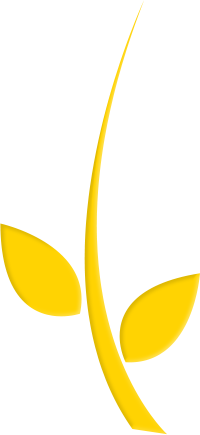 Tahap Membaca
Tahap Penghargaan
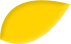 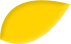 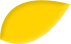 1
2
3
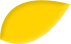 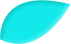 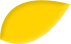 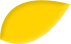 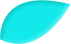 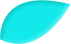 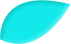 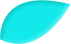 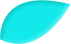 Tahap Penghayatan
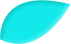 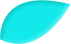 Tahap Penghargaan
Tahap Membaca
Tahap Penghayatan
Pembaca membaca sebuah cerpen atau novel dan merasakan alur cerita, menikmati gaya bahasa, dan terhubung dengan karakter serta emosi yang disampaikan oleh penulis.
Pembaca meresapi makna yang lebih dalam dari cerita, seperti pesan moral, nilai-nilai kehidupan, atau keindahan deskripsi yang digunakan oleh penulis.
Pembaca memberikan penghargaan atau pengakuan terhadap aspek-aspek yang disukai
TAHAP MENGKAJI
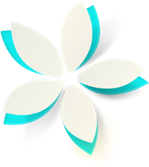 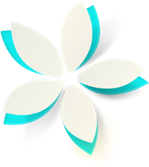 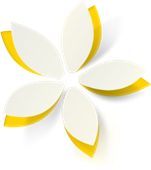 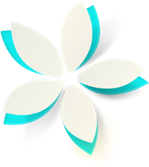 Analisis
Evaluasi
Pembacaan Kritis
Sintesis
Pembaca membaca prosa dengan lebih teliti, memperhatikan detail-detail kecil seperti struktur cerita, karakterisasi, tema, simbolisme, dan gaya bahasa yang digunakan.
Pembaca mengevaluasi efektivitas dari elemen-elemen tersebut, misalnya apakah tema yang diangkat relevan dengan konteks sosial atau budaya tertentu, atau bagaimana penggunaan simbolisme memperkuat pesan cerita.
Pembaca mengidentifikasi dan menganalisis elemen-elemen penting dalam prosa, seperti bagaimana alur cerita berkembang, bagaimana karakter-karakter berkembang, dan apa pesan atau tema utama dari cerita tersebut. Misalnya, menganalisis bagaimana tokoh utama berkembang dari awal hingga akhir cerita.
Pembaca menggabungkan hasil analisisnya untuk membuat kesimpulan tentang nilai keseluruhan dari prosa tersebut, baik dari segi artistik, sosial, maupun moral.
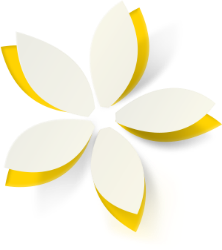 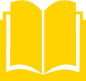 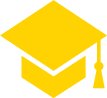 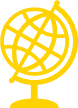 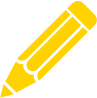 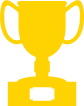 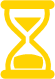 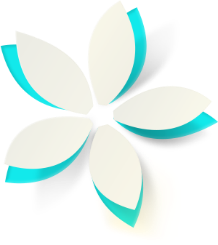 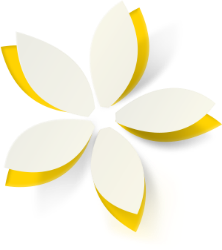 SIMPULAN
Mengapresiasi:

Fokus pada respon emosional dan 
      subjektif.

2. Tahapan: Membaca, Penghayatan, 
    Penghargaan.

Contoh:
 Menikmati alur cerita dan merasakan emosi yang disampaikan tanpa perlu menganalisis secara mendalam.
Mengkaji

Fokus pada analisis kritis dan  
      objektif.

2. Tahapan: Pembacaan Kritis, 
    Analisis, Evaluasi, Sintesis.

Contoh: 
Menganalisis struktur alur cerita, karakterisasi, dan tema untuk memahami pesan yang ingin disampaikan oleh penulis.
Terima Kasih
For Your Attention